Latino Youth and Higher Education in Minnesota
Violeta Hernández Espinosa| Education Legislative and Policy Director
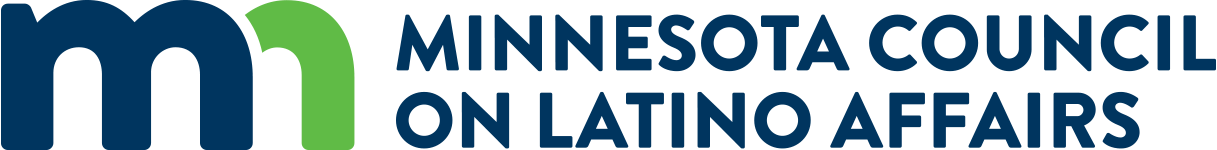 mn.gov/mcla
[Speaker Notes: Thank you, Madam Chair and Members. For the record, my name is Violeta Hernandez Espinosa and I serve as Education Legislative and Policy Liaison for the Minnesota Council on Latino Affairs. I’ve served in this capacity over the last two years, covering the last biennium. It is great to see many returning members and some new faces on the committee. Thank you for having us today to share an overview of our Council and the experience of Latino students as they seek access and success in the higher education system. I’d like to share with the committee that this is an area of particular interest and expertise for me not only through lived experience and our research as a council, but as former staff at my Alma Mater, Gustavus Adolphus College, for whom I served as Assistant Dean of Admission and Coordinator of Multicultural Recruitment for 4 years from 2009-2013 and having served on the Minnesota Association of Counselors of Color during that time. Since then, I’ve also countinued to provide one-on-one advising and presentations on higher education and financial aid in Spanish for parents and for Latino students free of charge. So we have only an introduction today, but I look forward to working with the committee to answer your more in-depth questions as the session unfolds.]
Overview of MCLA
Latino youth and enrollment 
Barriers and community-identified solutions to higher education issues for Latino families
Sharing of college student experiences:
Anthony Villagrana
Stephanie Flores-Ortiz
1/30/2019
2
Minnesota Council on Latino Affairs (MCLA)
Minnesota Statute: 15.0145 ETHNIC COUNCILS
The Minnesota Council on Latino Affairs includes public members with an ethnic heritage from Mexico, any of the countries in Central or South America, Cuba, the Dominican Republic, or Puerto Rico.
Each council has 15 voting members. Eleven members of each council are public members appointed by the governor. Four members of each council are legislators.
Executive Director and Staff (4 + Policy Fellows)
7 main duties as a Council – advise and inform the legislative and executive branches of government on issues of importance to constituent communities. 
Unique structure -- Four areas of focus : Immigration, Education, Economic Development and Health.
1/30/2019
3
[Speaker Notes: Our partner councils likely covered much about our duties as ethnic councils yesterday.  So I’d like to point to a aspects: First, that MCLA is in it’s 40th anniversary of serving Latino communities and the state of MN—our council was established in 1978 as a the Spanish-Speaking Affairs council, several name changes later and restructured duties, we are now MCLA as of 2015  2) Second, to point out the Latino communities we represent… as you’ll notice from this first bullet point, we represent a diverse group of Latino communities with heritage in over 20 Latin American countries and finally, 3) To point to our unique structure amongst the Ethnic Councils. Each of the Ethnic Councils has a different structure and at MCLA, each staff member is charged with direction of one of our four focus areas.  In your folders, you will an overview of MCLA. You can also there our four focus areas, contact for each area and our 2019 community-identified legislative priorities. You will also find a profile of Latinos in your legislative district with the population of Latino members in your district and a key indicator for each of our priority areas. This is an example of one of the ways that we seek to provide you the data to make informed decisions for your district members during session.]
Latino Minnesotans are YOUNG
39% of the state’s 284,000 Latinos are children
24: median age of Minnesotan Latinos
92% of all MN Latino children are native-born
26% of Latino children live in poverty
Latinos are the fastest growing demographic group in Minnesota
mn.gov/mcla
1/30/2019
[Speaker Notes: Continuing with statistics overviews… I’d like to touch on a few key facts about the Latino community… first and foremost that Latino Minnesotans are very young….   

So lets learn a little bit about Latinos within our school systems or maybe outside those systems…]
2017 Latino K-12 and College Enrollment
9.3% of 
K-12 Enrollment
5.6% of Higher Education Enrollment
Source: MDE Report Card – 1.23.19
MDE Online Analytics 
OHE Fall 2017 Enrollment
1/30/2019
[Speaker Notes: You can see that currently….]
Latino Student Enrollment by Higher Education System
1/30/2019
6
[Speaker Notes: These 14,000 or so Latino students are attending mainly public institutions in the state. But disproportionately attending Technical and Community College (51% vs. 35% in white-non-latino classified communities). 

Lets take a look at how Latino communities faring within these systems… E-12 and Higher Ed]
5 Key Statewide Latino Academic Indicators
38%
35.4%
73.5%
24%
19.8%
MDE - ESSA State Plan Appendix A
OHE - “Educating for the Future”
[Speaker Notes: …through these five key indicators we can get a broad picture of how Latinos are faring:
1. Reading & language arts standards: 59.4% for all MN 3rd Graders in 2017. Latino scores remained nearly static from 2013 to 2016. 
2. Math standards: 57.8% for all MN 8th Graders in 2017. 
3. Graduation 4-year: 85.6% for all MN students in 2017. ELL 72.9%. In 2012, Latino 4-year graduation rate was 54.3%. Bright spot, but what does it mean combined with our scores on math and reading? 
4. Post sec certificate or degree – versus 58% of overall 25-44 age group. 
5. Associate degree or higher for those between 25 & 44: versus 50.3% for all races. Puerto Rican heritage: 53%. Mexican heritage: 15%. Other Latino subgroups: 28%. Which is why it’s important to note again that our Council does not represent a homogenous Latino community, which highlights the importance of data disaggregation as the State is attempts to address the needs of diverse communities. 

You’ll notice I have an arrow pointing to one key indicator… I’m sure most of you know why this is an important statistic for this committee… but if not…]
Minnesota’s Higher Education Attainment Goal
Increase the percent of Minnesotans age 25 to 44 who have attained a postsecondary certificate or degree to 70 percent by 2025
1/30/2019
8
[Speaker Notes: Here is why it’s important… because in 2015 this body and the Governor enacted legislation setting a target that 70 percent of Minnesota adults age 25 to 44 will have attained a postsecondary certificate or degree by 2025. In order for the state to reach it’s goal, we have much work to do to further support reaching that goal for Latino heritage Minnesotans. We are here to support the legislature and members of the committee as we seek solution to improve these outcomes.]
Community Engagement - Cornerstone of our work
17 listening sessions in 15  cities and towns:
Willmar
Marshall
Long Prairie
Northfield
Mankato
St. James 
Austin
August
Melrose 
Moorhead
Worthington (2)
Faribault
Albert Lea
East and West Side - St. Paul 
Centro Tyrone Guzman - Minneapolis 
CANDO - Minneapolis
350 community stakeholders participatedOne-to-one meetings with Superintendents, Principals, Cultural & Family Liaisons, Teachers, Pastors and Priests, Mayors and other stakeholders (48 alone in 2017)
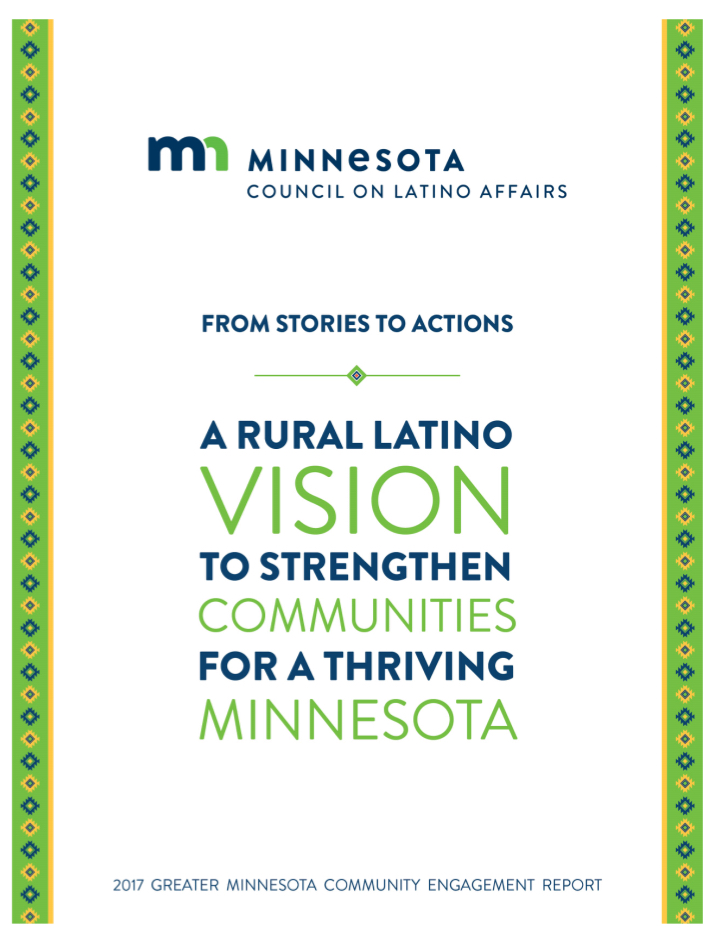 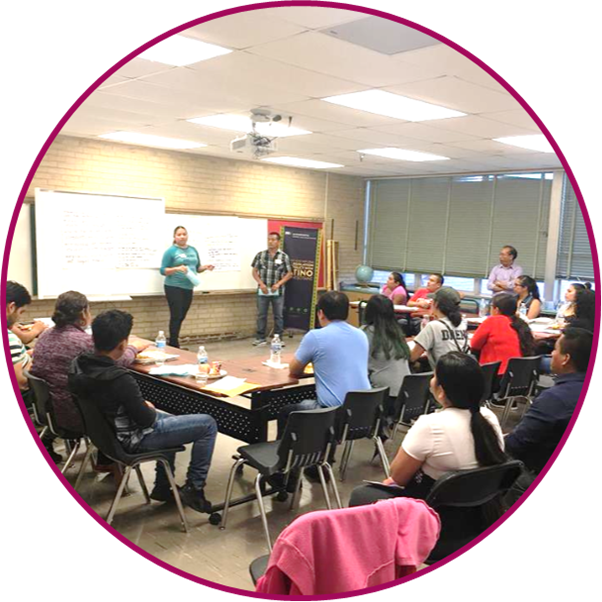 9
[Speaker Notes: To help us understand how much and what solutions the state can adopt to meet its goals,  in 2017 and 2018, MCLA held 17 listening sessions in 15 cities and towns in MN to ask stakeholders and families what were the barriers to education and potential solutions to the issues. Over 350 community stakeholders provided feedback on the challenges, barriers, assets and potential solutions to improve the lives of Minnesotan Latinos. A set portion of our participatory listening sessions was dedicated to issues related to education. 

Through these sessions and one-on-one meetings with Superintendents, Principals, Cultural & Family Liaisons, Teachers, Pastors and Priests, Mayors and other stakeholders (48 just alone in 2017), we were able to conduct a pretty intensive analysis of the assets our representative communities bring and to identify several barriers and challenges to academic success and also to collect community-identified solutions to these.  You can see these in our 2017 report of findings and recommendations in your folder. Today, I’ll do an overview of Higher Education themes from these sessions. Please do contact MCLA if you would like to know more about our findings in our major community engagement report for 2017 and 2018 report that is coming out as well soon.]
Barriers to Educational Success for Latinos:  Themes from Listening Sessions Throughout the State (2017 & 2018)
1/30/2019
[Speaker Notes: Sucessfully Getting to High School Graduation & Being Well Prepared – remembering that only 19.8% of Latinos between the age of 25 and 44 ever obtain an associates degree or higher, which is less than half of the state’s overall average. We have to invest in this Young community, to ensure they can even get to the purview of this Committee. What we know is that the needs to Latino Minnesotans in education require comprehensive solutions that move various levers at the same time in order to really improve success and glose gaps for Latino Minnesotans. On this slide is a summary of our findings of all the barriers and challenges that impact Latino students in E-12 an Higher education. This  slide is is a good summary to keep handy, along with the report with further explanations of each theme. 

Lets take a closer look at the higher education themes, however…]
Higher Education Barriers and Challenges
Lack of system knowledge by both students and parents
Lack of individualized assistance
Language barriers (for parent involvement)
Limited local knowledge and support of programming and financial aid specific to Latinos limit access. 
The economic barrier continues to be the major barrier to higher education access and completion.
1/30/2019
11
[Speaker Notes: These were the most salient barriers to higher education…]
Higher Education Priorities:  Themes from Listening Sessions Throughout the State (2017 &2018)
Increased financial aid for students – targeted is best 
Increase money for programs:
College in the Schools
Career-Tech Ed
GYO Teaching Programs
TORCH (Northfield)
Schools and educators need to be culturally responsive
Increase Teachers of Color 
Increase bilingual support -- support for cultural liaisons and community navigators.
Have higher expectations for our youth to gain a post-secondary education and for the professions they will enter 
Listen to our community’s experiences, needs and recommendations
[Speaker Notes: We also asked the community and external stakeholders to provide ideas as to how to address the many barrier and challenges… at the highest level, this is what you see on these next two pages…]
Higher Education Priorities (cont.)
Increase Adult Basic Ed support – intensive ELL – so that parents can participate 
Increase support (in language) to navigate the complexity of education systems
Increase mentoring programs & intensive college preparation programs
Increase information available (special attention to DACA, MN Dream Act)
Community colleges should more closely reflect the diversity of the people that live in the community and we must address the low graduation and transfer rates of these colleges serving over 50% of Latino higher education students in MN.
2019: Rising to meet Higher Education Attainment Goal
#1 Education Priority for State Ethnic Councils and Indian Affairs Council:
 
          Increase Teachers of Color Act of 2019

 Number one priority for Latino community in education
629 Latino teachers out 60,000 (in 2017).
 Comprehensive – E12 and Higher Education 
 Addresses many of our community’s priorities in education
 Introduction of the bill later this week, early next week
1/30/2019
14
[Speaker Notes: We have much work to do as a State. In the 2019 session, as our partner councils mentioned yesterday, our chief priority in education, to help the State move closer to meeting our higher education attainment goal is to address the state’s severe shortage of teachers of color and American Indian teachers. It is the Latino’s community’s number one priority in education and has been the chief priority in education for the state ethnic Councils and Indian Affairs council over the last two years. We look forward to meeting with the committee in the days ahead as the bill is introduced and look forward to our presentation in your committee on our proposals and to having your support.]
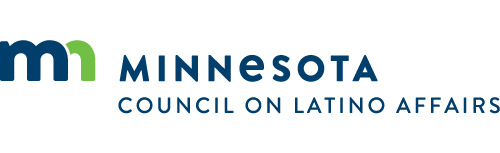 Thank You!
Violeta Hernández Espinosa
Violeta.hernandez@state.mn.us
Cellphone: 651-592-8537
Student Testimony:
Anthony Villagrana
Stephanie Flores-Ortiz
mn.gov/mcla
1/30/2019